İş Yerinde Eğitimİşyeri Sigortalı Çalışan Öğrencilerimiz
8. Yarıyıl dersidir10 Şubat- 25 Mayıs 2025
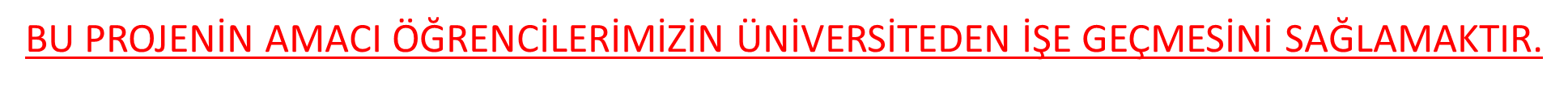 İş Yerinde Eğitim Komisyonu
Doç. Dr. Boran TOKER
Doç. Dr. Derya ÖZİLHAN ÖZBEY
Doç. Dr. Gül COŞKUN DEĞİRMEN
Doç. Dr. İbrahim ÇETİN
Doç. Dr. Pınar ÇELİK ÇAYLAK
İş Yerinde Eğitimİşyeri Sigortalı Çalışan Öğrencilerimiz
Öğrenciler işyeri eğitimlerini Turizm İşletmeciliği ile ilgili bir alanda faaliyet gösteren işyerinde yapmak zorundadır.
Öğrencilerimiz iş yerinde eğitimi yurtiçi ve yurtdışında (Sigortalarını işyeri yapmalı) yapabilirler.
İş yerinde eğitim süresince işletmelerin yaptığı sigortalar kabul edilmektedir.
İş Yerinde Eğitimİşyeri Sigortalı Çalışan Öğrencilerimiz
10 Şubat- 25 Mayıs 2025
Ders 10 Şubat - 25 Mayıs 2025 tarihleri arasındadır.
Devam zorunluluğu %80’dir.
Dönem içinde 15 haftalık eğitim alınamamış ise (iş değişikliği, rapor, işe geç başlama vb.) ders 20 Haziran 2025’e (bütünlemeye) kadar uzatılabilir. 
31 Mart 2025 sonrası işe başlayanlar devam şartını yerine getirememektedir. Bu sebeple bu tarihten önce başlanmalıdır. En son işe başlama tarihi 31 Mart 2025’tir. Ancak bu tarihte işe başlayanlar ara vermeden stajlarını tamamlamalıdır. Bu koşulda 20 Haziran 2025 günü stajları sona erer ve bütünlemede bitirmiş olurlar.
Ancak unutulmamalıdır ki dersi bütünlemeye bırakmanız okul sıralamanızı etkiler. Okul sıralaması finaldeki transkriptlerinize göre belirlenir. Bu sebeple final sınavlarına kadar iş yerinde eğitimi tamamlamanız tavsiye edilir.
İş Yerinde Eğitim
İşyeri Sigortalı Çalışan Öğrencilerimiz
Dönem Başında 

İş Yerinde Eğitim Başvuru Formu (öğrenci tarafından 2 nüsha doldurularak,  işyerinde eğitim yapacakları işletmeye ilgili alanları onaylattıktan sonra dersin öğretim elemanına teslim edeceklerdir. Öğrencilerimiz, başvuru formunu 2 nüsha hazırlayacak olup, bir nüshasını öğretim elemanına imzalattıktan sonra staj yapacağı işletmeye teslim etmelidir.
İşyerinde Eğitim dersi için Gizli Bilgi, Ticari Sırlar ve Patent Hakları Korunması ile İlgili Beyanname dersin öğretim elemanına teslim edilmelidir.
İş Yerinde Eğitim
İşyeri Sigortalı Çalışan Öğrencilerimiz
Dönem Süresince 
Aylık İşyerinde Eğitim Raporu (Öğrenci her hafta için rapor yazmak zorundadır. Hazırlanan raporlar öğretim elemanının belirlediği tarihlerde teslim edilir. Vize ve Final önce önerilmektedir.)
Ara sınav kapsamında Öğretim Elemanın istediği evrak ve bilgileri teslim edilir.
İş Yerinde Eğitim
İşyeri Sigortalı Çalışan Öğrencilerimiz
Dönem Sonunda
Çalıştıkları işyerinden alınmış çalıştıkları bölümü ve hangi tarihler arasında çalıştıklarını gösterir resmi yazıyı dönem sonunda öğretim elemanına teslim etmesi gerekmektedir.
SGK onaylı ya da internetten alınarak işyerinde eğitim yapılan işletme tarafından onaylanmış sigorta dökümlerini final veya bütünleme sınavlarından önce dersin öğretim elemanına teslim etmesi gerekmektedir. 
SGK onaylı ya da internetten alınarak işyerinde eğitim yapılan işletme tarafından onaylanmış sigorta dökümleri
Puantaj Dökümü
İşyeri kadrolu çalışmasının “işyerinde eğitim” dersi olarak sayılmasını isteyen matbu dilekçe.
İşyerinde Eğitim Dosyası Kapak 
İşyerinde Eğitim Bilgi Formu
Haftalık olarak doldurulmuş her ay için hazırlanmış işyerinde Eğitim raporu (İşyeri Onaylı)
İşyeri Eğitimi Öğrenci Denetim Formu (Dersin Öğretim Elemanı tarafından denetimler sonrası doldurulacaktır)
İşyerinde Eğitimi Değerlendirme Formu (İşyeri Eğitim Yetkilisi Tarafından Doldurulacaktır)
İYE Geri Bildirim Formu (İşyerinde eğitimini tamamlayan öğrenci tarafından doldurulup) 
Dönem başında, ders süresince ve ders sonunda dersten sorumlu öğretim elemanına teslim edilen tüm evraklar ilgili öğretim elemanı tarafından bir dosya ile değerlendirilmek üzere staj komisyonuna sunulacaktır.